Unité 1. Leçon 7.Thème: Les lettres Q,S.
Correction du devoir
Apprendre les mots nouveaux:
le fromage - сыр
le café - кофе
le vélo - велосипед
la lampe - лампа
 le livre - книга
la jambe - нога
Apprenons à écrire et à prononcer les lettres.
Prononçons les syllabes…
Ecoutons et chantons
Apprenons le virelangue!
Un peu de grammaire:
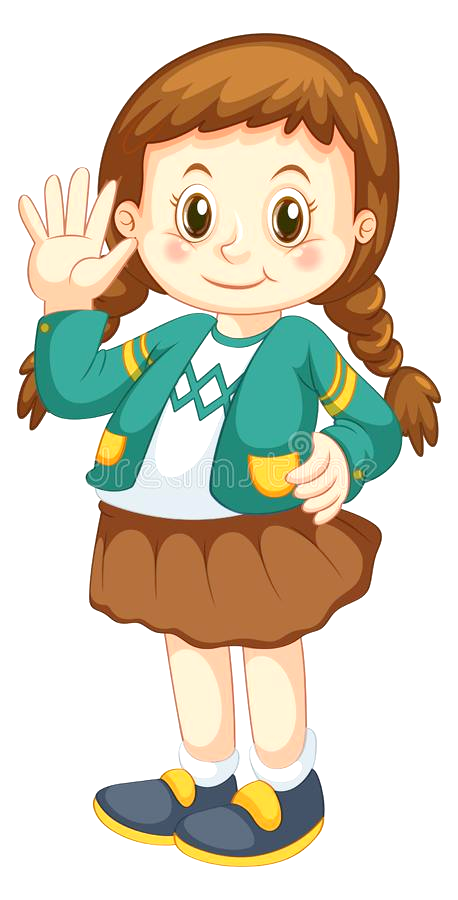 Qui est-ce?
C’est Marc.
C’est Emma
Exercice 3 à la page 21.Regardez les dessins et nommez-les
Un coq
quatre
Un fils
Une vase
une fleur
cinq
quatre
la brique
le  masque
Le karaté
le  koala
le  képi
Trouve et dis 4 mots avec le son [s]
six
la tasse
le singe
le  sapin
Devoir à la maison
Apprendre les mots nouveaux:
le singe
Le sapin
la brique 
la  tasse
 le vase
la fleur
Le coq